平成25年度　健康医療部重点政策推進方針（抜粋）
テーマ：がん対策・循環器病予防など非感染性疾患（ＮＣＤ）対策の推進

○　たばこ対策の推進
　・　全面禁煙の官公庁、学校、医療機関の増加
　・　健診（検診）において、喫煙者全員に禁煙サポートを実施している市町村
　　　の増加
○　高血圧対策の推進
　・　健診における治療を要する者（ハイリスク者）への保健指導、受診勧奨の充実

○　健診（特定健診、がん検診）の受診率向上
　・　行動変容推進事業等の活用により、特定健診の受診率向上を図る
　・　未受診者に対する個別受診勧奨に取り組む市町村増加
　・　特定健診とがん検診の同時実施を行う市町村の増加
特別都道府県調整交付金による事業
○　特定健診受診率の評価による市町村への交付
○　特定健診とがん検診とのセット健診の受診率の評価による交付
○　特定健診を受診した者に対するHbA1c検査費用の交付
○　非肥満者高血圧者への保健指導推進事業に対する交付

　＜対象＞
　　収縮期血圧　160㎜Ｈｇ以上　または　拡張期血圧　100㎜Ｈｇ以上の
　　非肥満者に対して受療勧奨及び受療の確認を行う
　　（特定保健指導の対象とならない非メタボを対象とする）

　＜内容＞
　　リーフレット送付後、電話、面接、訪問による受療勧奨を実施。
　　1回目の連絡時に未受診の場合、2回目の勧奨を行う。
市町村での取組状況（Ｈ26.1月調査）
○　禁煙サポート
　　　特定健診：24市町村/43市町村　　肺がん検診：28市町村/43市町村

○　特定健診とがん検診の同時実施
　　　34市町村/43市町村
　　
○非肥満者高血圧者への保健指導推進事業
　　　19市町村/43市町村
　　　
（保健指導や受診勧奨の実施）
　　※ 収縮期血圧130㎜Ｈｇ以上140㎜Ｈｇ未満または拡張期血圧85㎜Ｈｇ以上90㎜Ｈｇ未満   
　　　　　　　 23市町村/43市町村
　　　　収縮期血圧140㎜Ｈｇ以上160㎜Ｈｇ未満または拡張期血圧90㎜Ｈｇ以上100㎜Ｈｇ未満
　　　　 　　　28市町村/43市町村
　　　　収縮期血圧　160㎜Ｈｇ以上または拡張期血圧100㎜Ｈｇ以上
　　　　　　　 35市町村/43市町村
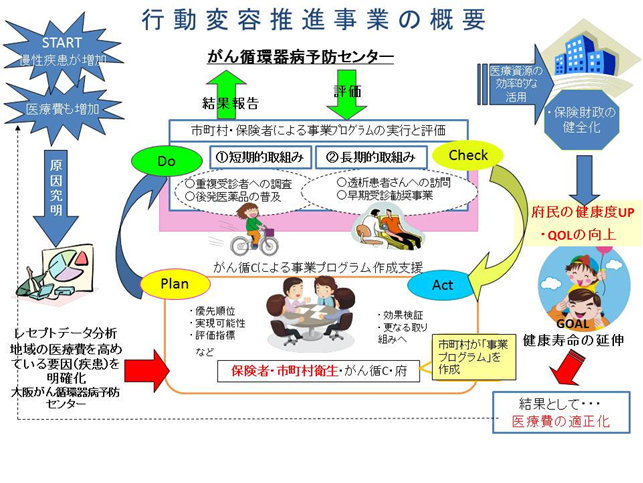